Развитие речи.
Коллективное составление сочинения 
по репродукции картины С.А. Тутунова «Зима пришла. Детство».

УМК «Школа России»
2 класс




Автор:
учитель начальных классов
ГБОУ Школа № 319
Баранова Оксана Геннадиевна
Сочинение по картине
 Сергея Андреевича Тутунова
 «Зима пришла. Детство»
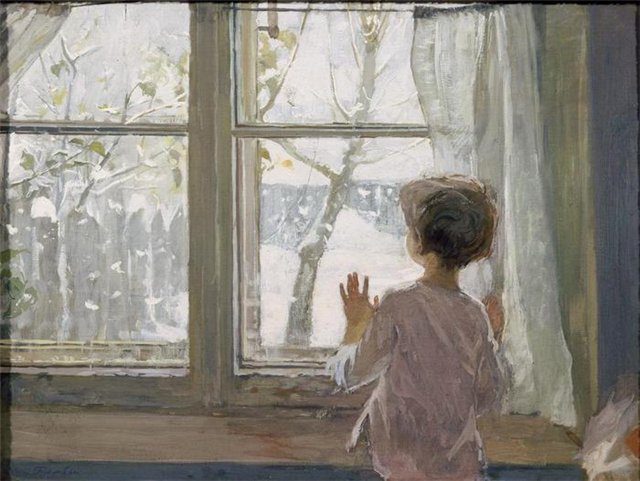 План
Вступление. Общие сведения о художнике и картине.

Основная часть
На переднем плане
На дальнем плане

3) Заключение
Мои размышления, впечатления.
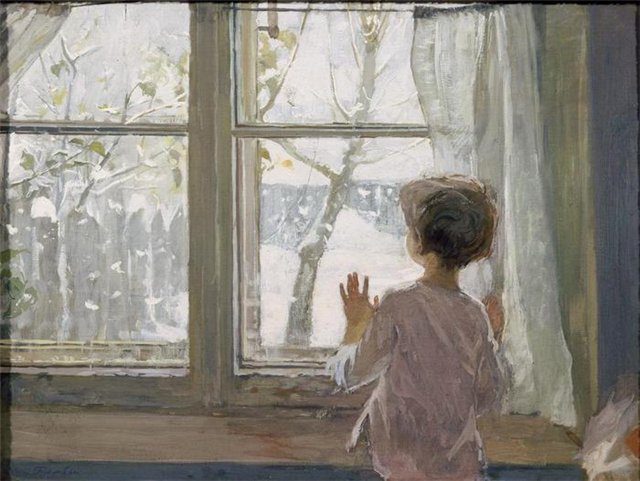 Автопортрет 1979г.
Вступление
Художник Сергей Андреевич Тутунов
 (1925 – 1999) – советский художник, живописец. 
Закончил Московскую художественную среднюю школу и Московский государственный художественный институт им. В.И. Сурикова.
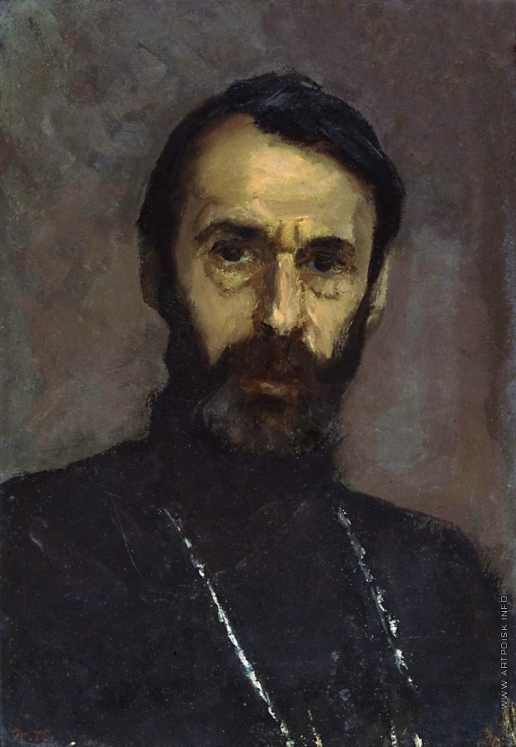 Картина С.А. Тутунова «Зима пришла. Детство» написана в 1960 году и экспонируется в Государственной Третьяковской галерее.
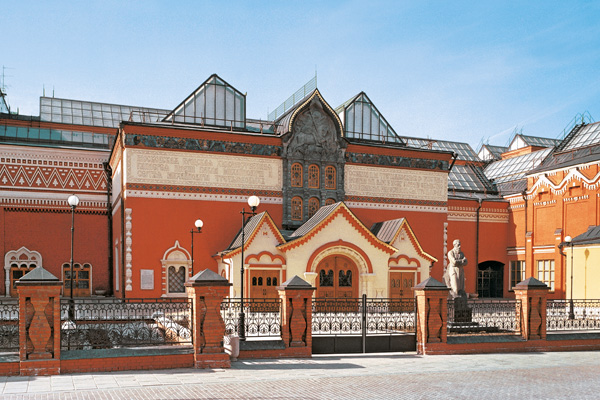 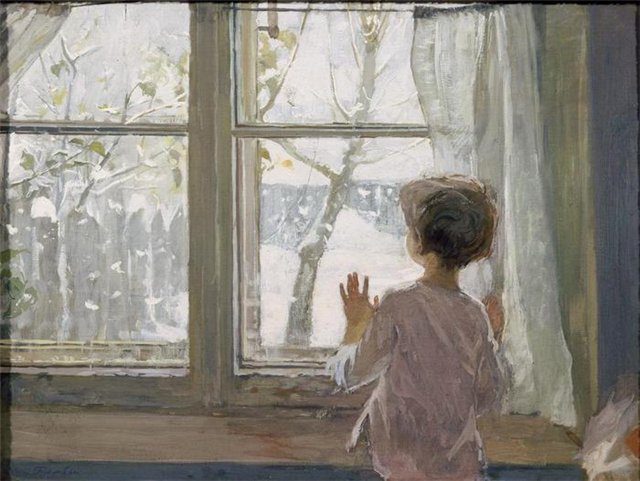 Основная часть
На переднем плане
	На переднем плане репродукции картины С.А. Тутунова «Зима пришла. Детство» изображен мальчик. Он стоит около окна и задумчиво смотрит. Вероятно, когда он вечером ложился спать, за окном было серо и уныло. А проснувшись, он увидел, как белые пушистые хлопья снега покрывают землю, деревья, все вокруг.
Основная часть
На дальнем плане картины
	На дальнем плане репродукции картины С.А. Тутунова мы видим пейзаж, который наблюдает мальчик из своего окна. Наконец-то пришла долгожданная зима. Все устали от сырости и серости. А теперь…Мы видим, что за окном кружится легкий снежок. Он летает в воздухе и  мягким белоснежным ковром покрывает землю. На улице стало сразу светло. Предчувствуется морозный воздух зимнего утра и нежный хруст нового снега под ногами. 
	За забором, прикрытый белоснежным занавесом, скрывается соседский дом. Его с трудом можно разглядеть за густым снегом.
Заключение
	Рассматривая репродукцию картины художника С.А. Тутунова «Зима пришла. Детство», у меня сложилось впечатление, что мальчик, как завороженный смотрит на обновленный пейзаж за окном.  Он любуется первым снегом, радуется наступившей зиме.
	Мне кажется, что он , наблюдая за тем, как преобразилась природа, думает, что и с ним в Новогоднюю ночь обязательно произойдет что-то волшебное и прекрасное.
Допиши дома самостоятельно
Понравилась ли репродукция картины?
Чем?
Опиши свои впечатления, ощущения.
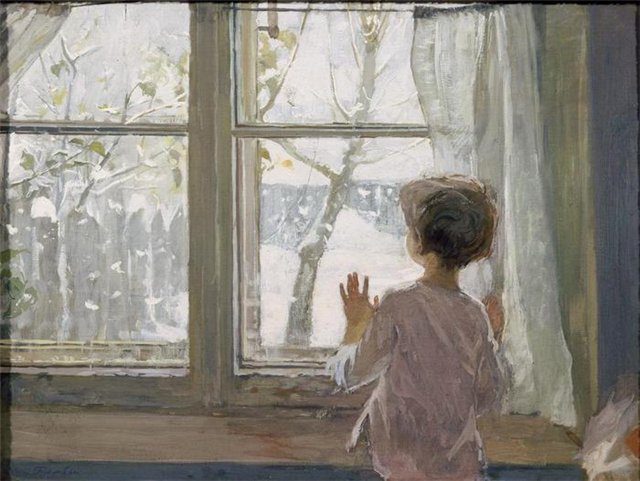 Источники иллюстраций
http://en.sns.ru/upload/medialibrary/078/GTG_fasad02.jpg
http://artpoisk.info/artist/tutunov_sergey_andreevich_1925/avtoportret_101/
http://artpoisk.info/artist/tutunov_sergey_andreevich_1925/zima_prishla_detstvo/